Figure 5. Prevention of EBD uptake in sapje embryos by fluoxetine treatment. Four dpf embryos were co-injected in the ...
Hum Mol Genet, Volume 23, Issue 17, 1 September 2014, Pages 4651–4662, https://doi.org/10.1093/hmg/ddu185
The content of this slide may be subject to copyright: please see the slide notes for details.
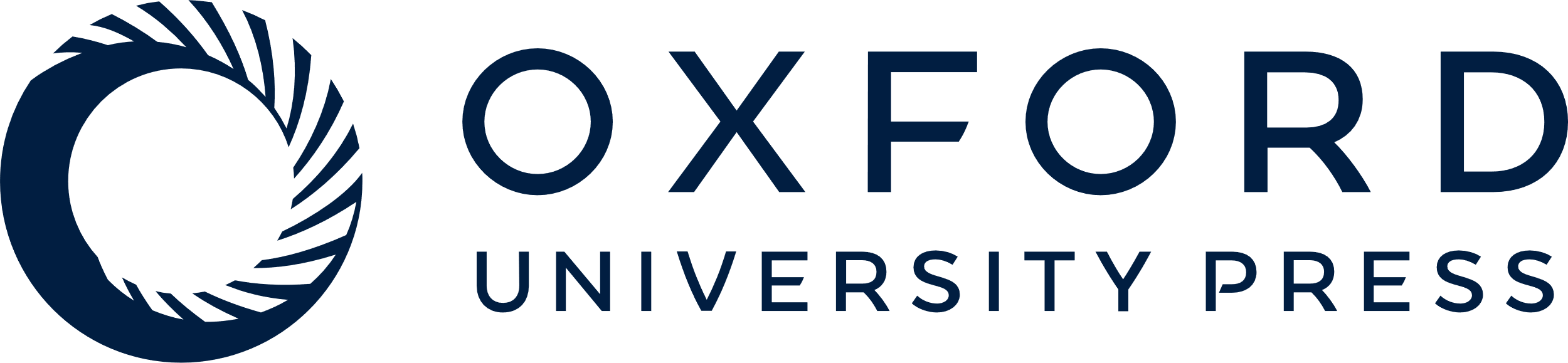 [Speaker Notes: Figure 5. Prevention of EBD uptake in sapje embryos by fluoxetine treatment. Four dpf embryos were co-injected in the peri-cardial space with EBD (to detect impaired membrane continuity) and dextran-FITC (as a marker for successful systemic injection) and then examined 2 h later. Wild-type littermate control embryos displayed no EBD uptake (n = 25, left panel). Untreated sapje embryos contained abundant areas of EBD positive myofibers (arrow) (n = 6, middle panel). Treated sapje embryos (confirmed by genotyping after treatment) were comparable to wild-type, with no EBD uptake in skeletal muscle (n = 3 sapje confirmed by genotyping, right panel). Scale bar = 180 um.


Unless provided in the caption above, the following copyright applies to the content of this slide: © The Author 2014. Published by Oxford University Press. All rights reserved. For Permissions, please email: journals.permissions@oup.com]